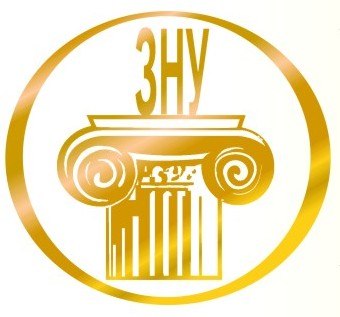 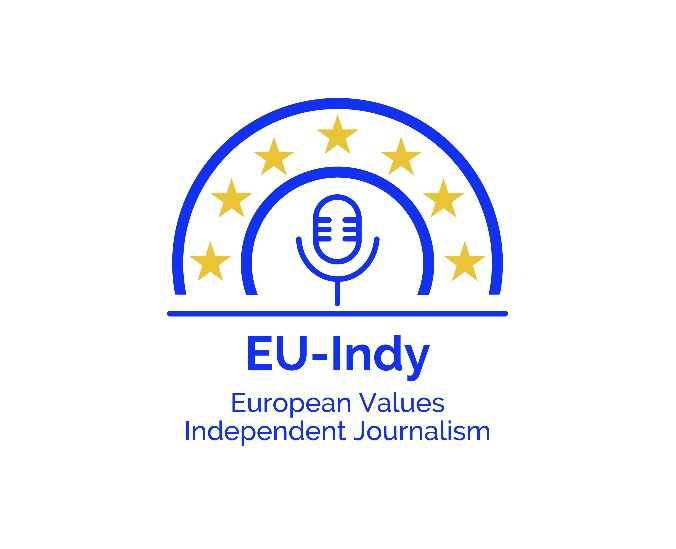 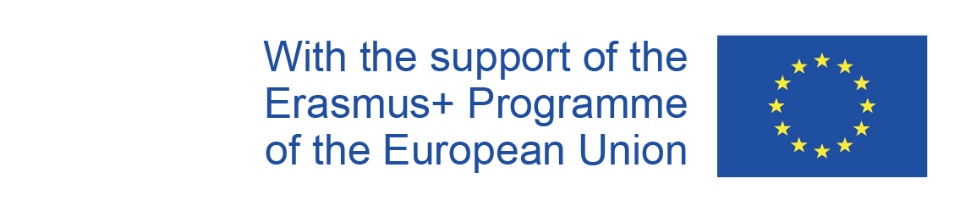 Модуль 2 Європейські журналістські стандарти: історичні корені і сучасні виклики
Історичні етапи розвитку журналістики в Європі
Часи європейського Відродження в культурі та журналістиці

Передумовами зародження журналістики в Європі стали: 

Економічна
Політична
Технічна
Культурна
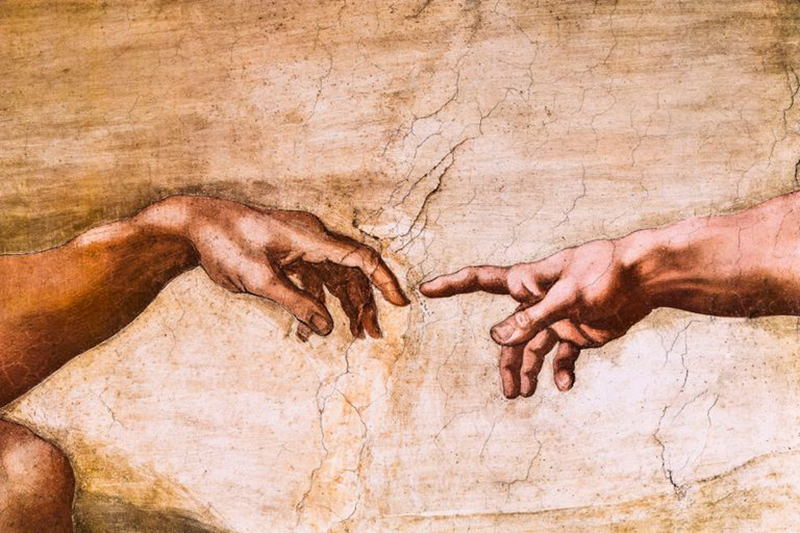 Економічна передумова
Натуральне господарство зникає.
Зростає господарська активність.
Поява центрів промислового виробництва та культурного життя.
Зростає кількість охочих отримувати достовірну та своєчасну економічну інформацію 
Потреба в інформації стає необхідною для більшості європейського суспільства.
               Зростає попит на інформацію, що й призвело до
                        рукописної переджурналістики, а згодом – друкованих видань
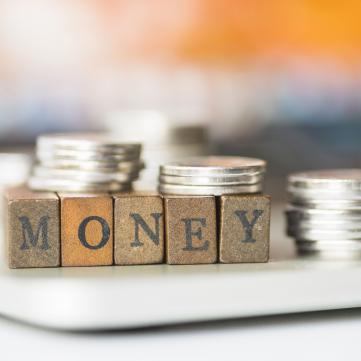 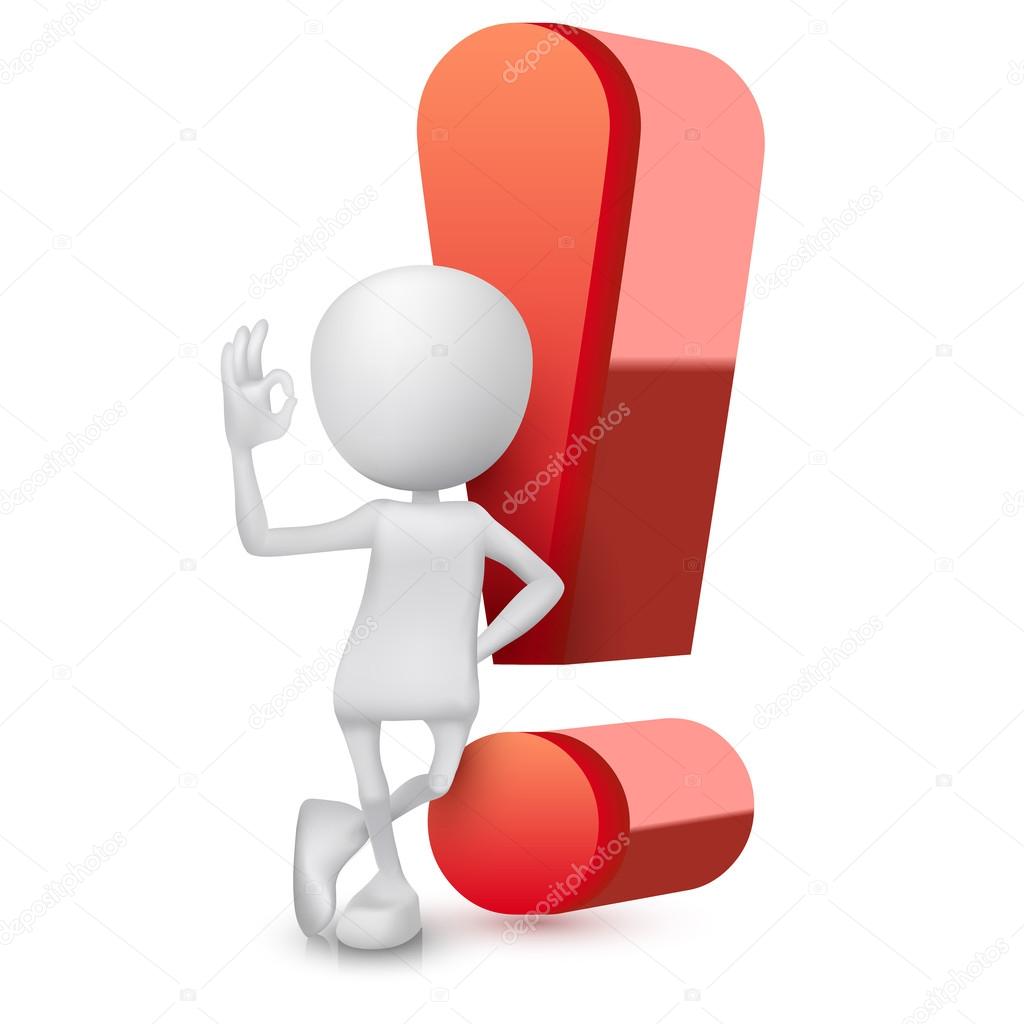 Політична передумова
Ренесанс призвів до розкріпачення людей, які починають цікавитися політичними темами. 
Виникнення парламентів як представницьких органів     
усіх верств суспільства дає можливість широким колам 
 зануритися у вир політичної інформації (створення 
 законів, актів).
Поступово інформація перетворюється з усної на письмову, з конфіденційної – на публічну.
Технічна передумова
Виникнення журналістики була наявність друкарського верстата та книгодрукування,
                         що відкрило нову еру в розвитку європейської культури.
                                 1448 – заснував друкарню в Страсбурзі. Згодом поширилися в
                                     інші європейські країни. На 1550 р. друкарні були в 250 містах Європи.
                                  Винайдення книгодрукування стало ключовим моментом 
                                   у створенні журналістики
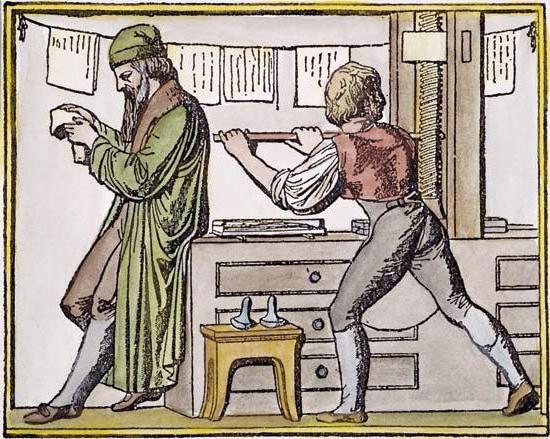 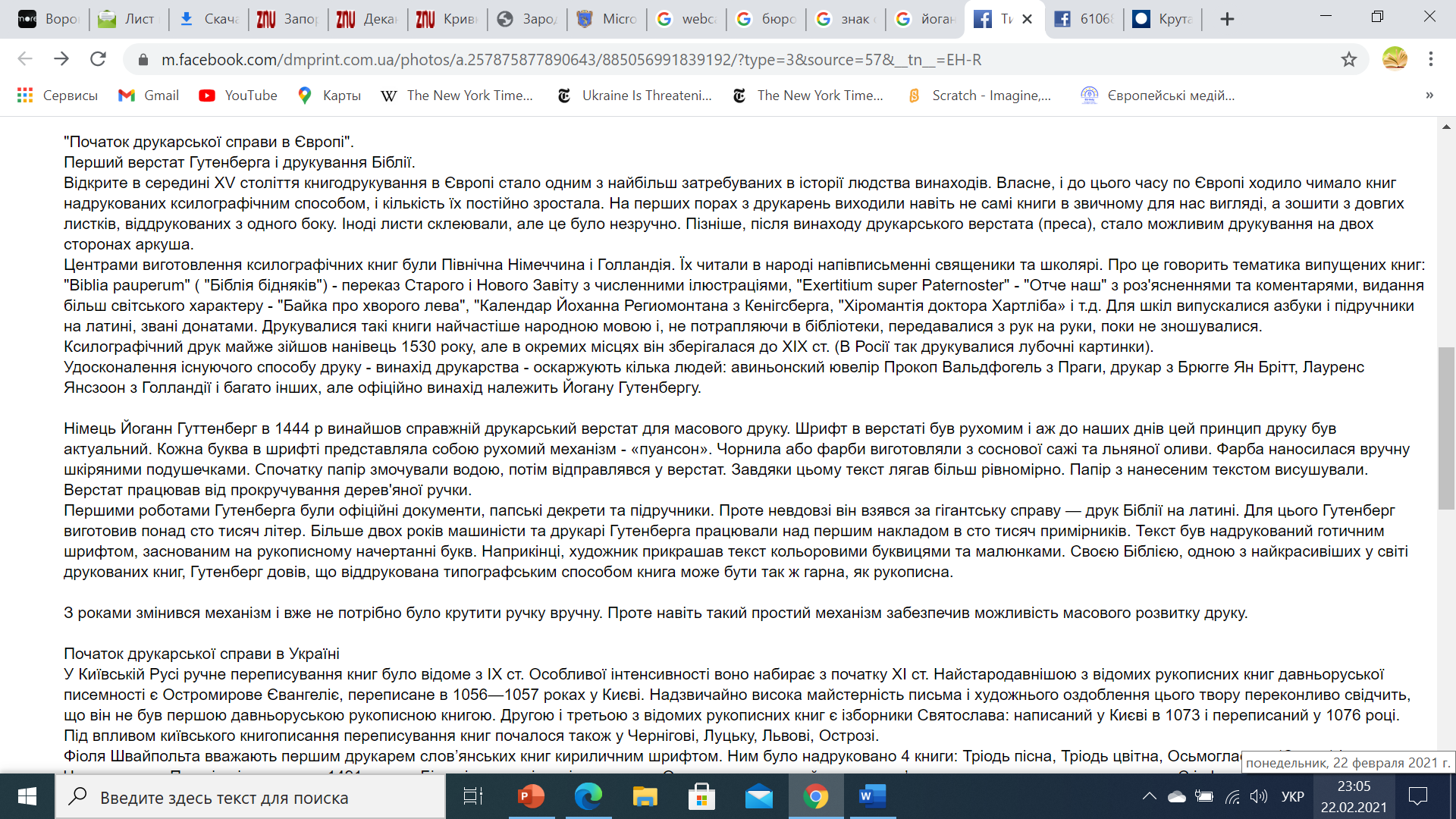 Культурна передумова
На період пізнього Ренесансу (XVI ст.) у Європі склалася розгалужена система освіти;
вміння читати й писати стали звичайними атрибутами громадян, особливо в містах.
Варто було забезпечити якісними та кваліфікованими спеціалістами, які творили періодичні видання та контент, а також готувати читацьку авдиторію, яка буде готова споживати  такого роду видання та інформацію.
Перші університети, які готували журналістів, з’явилися в Італії (ХІ-ХІІ ст.), Франції, Іспанії, Англії.
Проце поширенн освіти і зростання освіченості європейського суспільства призвів до народження журналістики.
Рукописні видання 
23 червня 1588 р. в Англї 
«Англйський вісник».


Друковані видання 
30 травня 1631 р. «Ля газетт»  у Франції. 
Перша європейська газета



Журнальний тип видання
Французьке періодичне видання 
«Журналь де Саван» 1704 р.


Темарій публікацій більшості європейських видань був близьким для суспільства: суспільні вади, актуальні питання та проблеми
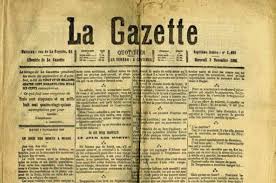 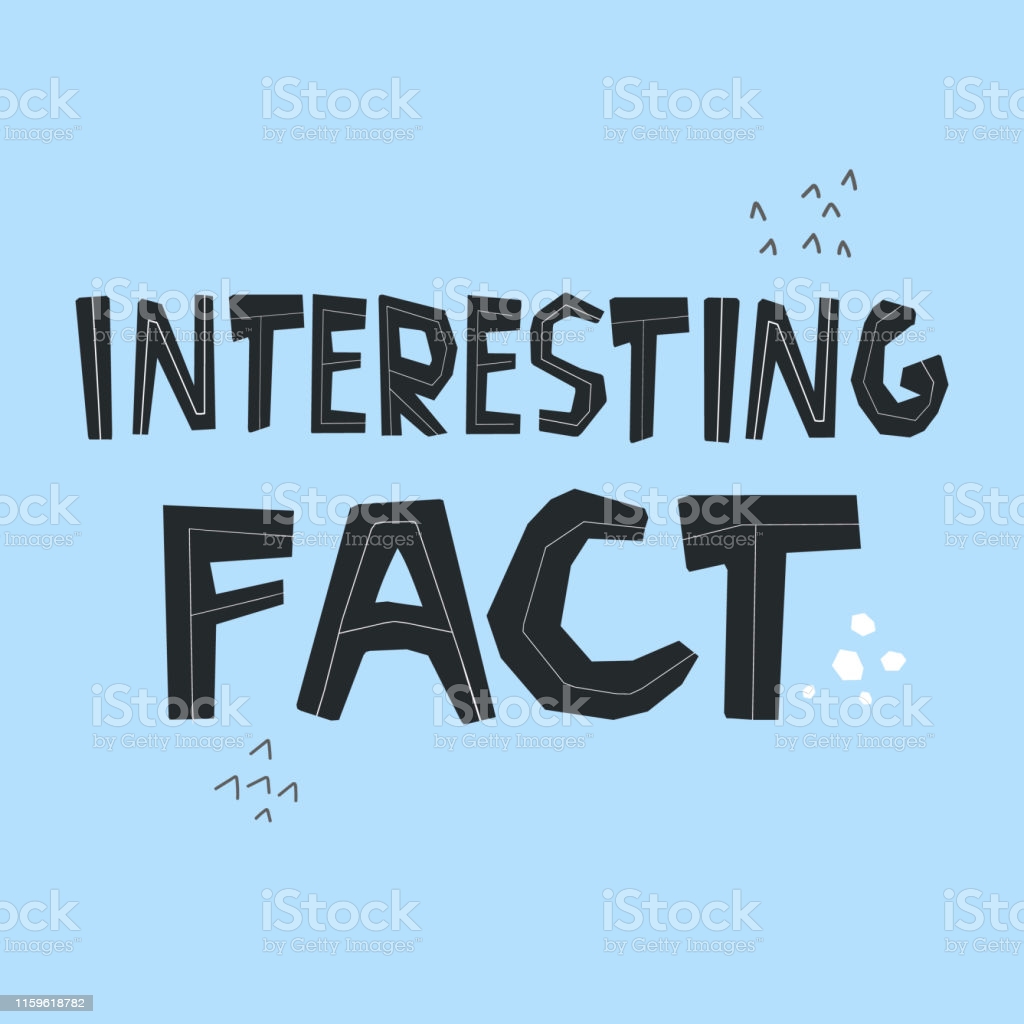 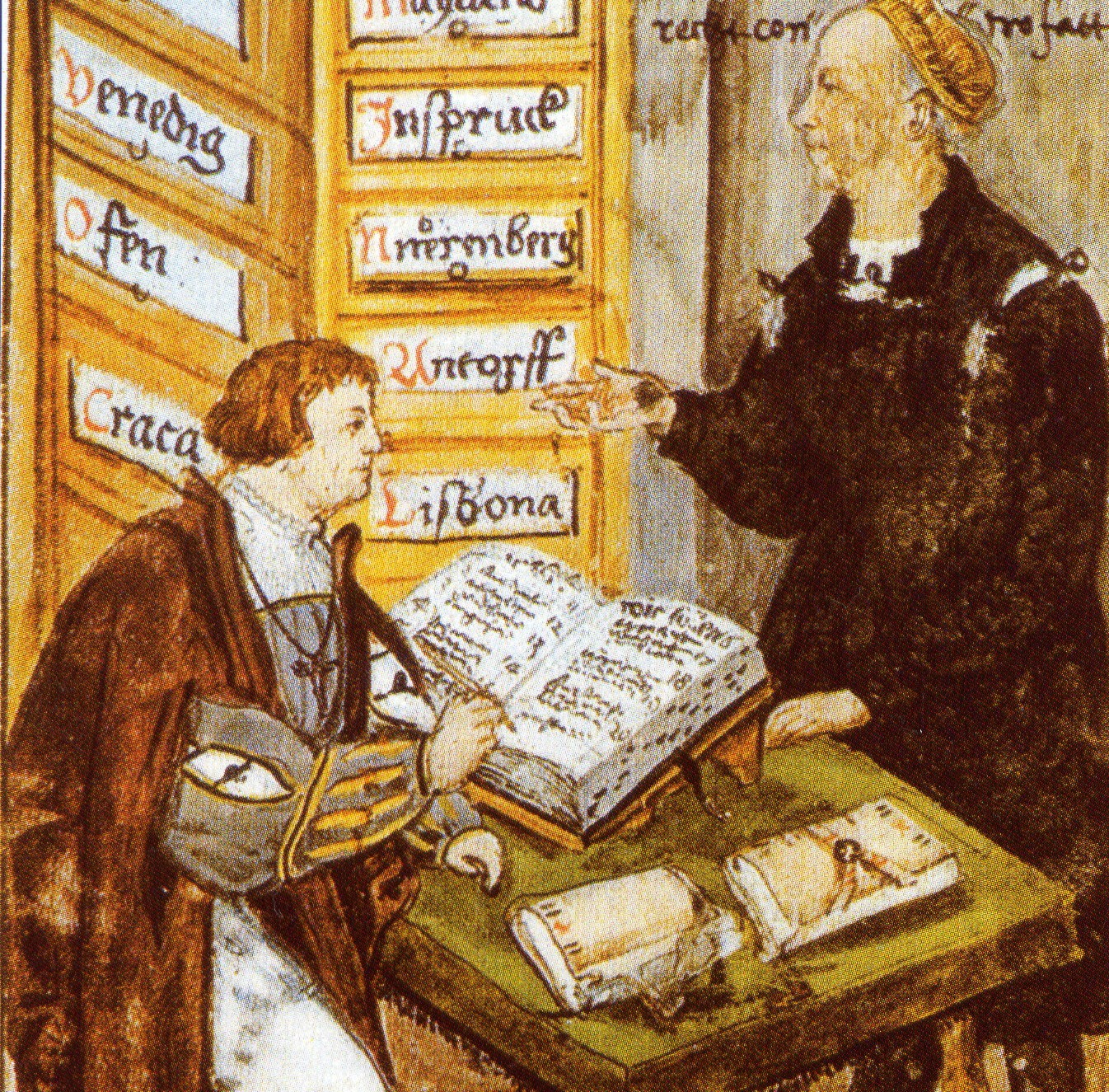 Великою популярністю користувалося бюро Фуггерів (Якоб Фуггер – найбагатша людина Європи того часу), яке поширювало рукописні відомості новин. Торговий дім Фуггерів у Лейпцигу мав великі комерційні зв'язки практично з усіма європейськими державами, королівськими дворами, можновладними князями, торгівельними корпораціями, мали власних агентів, які збирали інформацію. Цим пояснюється високий рівень інформованості Фуггерів. 
Власники і службовці фірми були в курсі всіх подій комерційної та політичному житті Європи. Інформація стала у Фуггерів товаром. Особливий штат торгових агентів переписував всі новини, які прибували до Лейпцигу, і розсилали свою продукцію передплатникам, вносили щорічно плату за цей товар.
Бюро Фуггерів є прообразом інформаційного агентства. 
Можна говорити, що вже в 15 столітті були закладені основи і вироблений принцип діяльності цього найважливішого розповсюджувача інформації. (гра)
Професійні стандарти важливі у будь-якій сфері  нашого життя… (будинок, їжа). Не менш важливими є і професійні стандарти в журналістиці – адже ЗМІ, передаючи інформацію, формують наше світосприйняття. 
Розуміння необхідності впровадження професійних журналістських стандартів виникло ще в1954 році на ІІ всесвітньому Конгресі Міжнародної федерації журналістів було прийнято Декларацію принципів поведінки журналістів, яка, зокрема, визначає принцип достовірності: «журналіст зобов’язаний подавати інформацію, посилаючись на факти, походження яких він (вона) знає».

Багатолітній досвід світової журналістики дав можливість сформувати шість основних професійних стандартів новинної та аналітичної журналістики. Ці стандарти визнаються більшістю українських медійних організацій і базуються на засадах редакційних політик таких світових ЗМІ, як Бі-Бі-Сі, Ройтерс, Франс-Прес
Отже маємо шість загальноприйнятих стандартів.
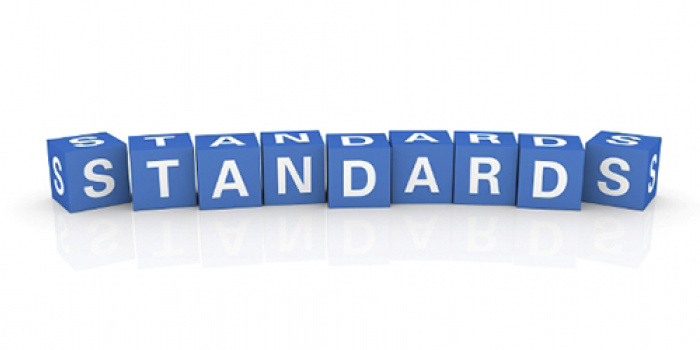 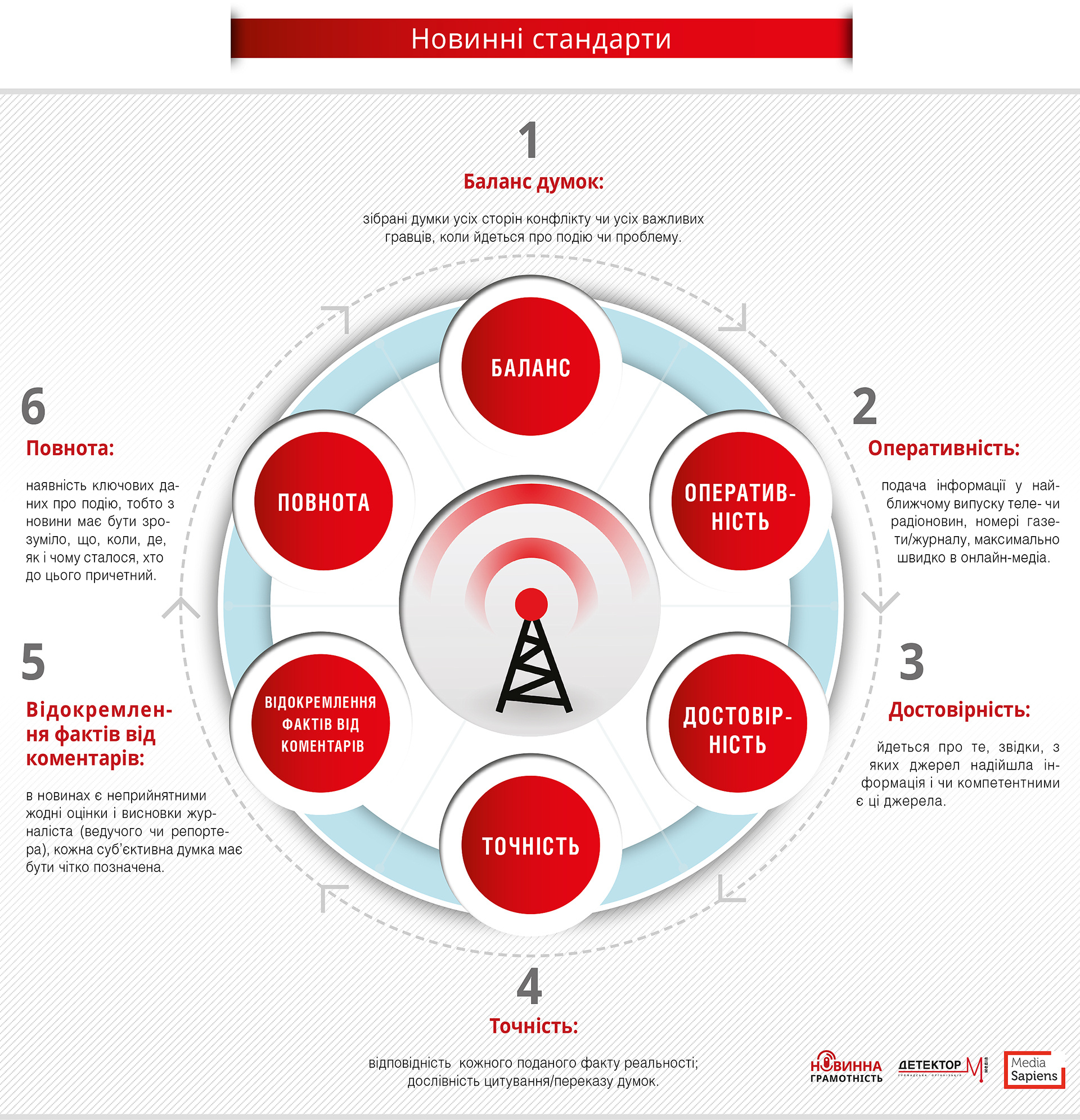 Редакційні цінності Бі-бі-сі:
Правдивість і точність
Безсторонність і багатоманітність думок (фальшивий баланс)
Редакційна чесність і незалежність
Служіння суспільним інтересам
Справедливість
Недоторканість приватного життя
Недискримінація
Врахування інтересів вразливих груп суспільства
Підзвітність авдиторії (несуть відповідальність перед авдиторією за свої матеріали).
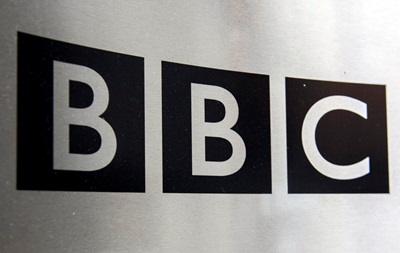 Період СРСР: тоталітарна журналістика, неоднозначність журналістських стандартів
У 50-их-60-их роках минулого століття існувало, по суті, три види публіцистики і за змістом, і за пафосом. 
– офіційна, кон’юнктурно-"придворна", покликана всіляко захищати й популяризувати "мудрість" компартійних та державних постанов центру, спрямованих на спорудження грандіозних "комсомольських будов віку", штучних морів, атомних станцій тощо". У періодичних виданнях ("Земні зорі", "Наш сучасник", "З тобою, партіє!", "Наставники", "Енергодар") замовчувались нужденність і вбогість переважної маси народу. Така політика та її публіцистичне втілення узаконювали лицемірство, подвійну мораль. Стандарти недотримувалися.
– "контрпропагандні", так само панувало славослів’я на адресу "миролюбної зовнішньої політики КПРС", яка буцімто демонструвала народам світу небачені здобутки й перемоги "реального соціалізму", боролася за мир проти американського імперіалізму (правда ж про події в Чехословаччині 1968 р., Афганістані не розкривалася).
         – дисидентську (опозиційну) публіцистику.
У тоталітарному суспільстві роль журналістики зводилася до агітації та пропаганди, тобто передавання готової, створюваної у вузьких владних колах інформаційної продукції споживачам.  У першій половині ХХ століття тоталітарні держави встановили контроль над ЗМІ і зробили пропаганду одним із головних інструментом державної політики.
Види порушень стандарту пропагандистами
 У більшості пострадянських країн журналістика успадкувала від радянської досить легковажне ставлення до професійних стандартів. Зокрема це стосується й певної необов’язковості повноцінних посилань на джерела інформації, приблизність, розмитість цих посилань, прагнення до невиправданих узагальнень тощо.
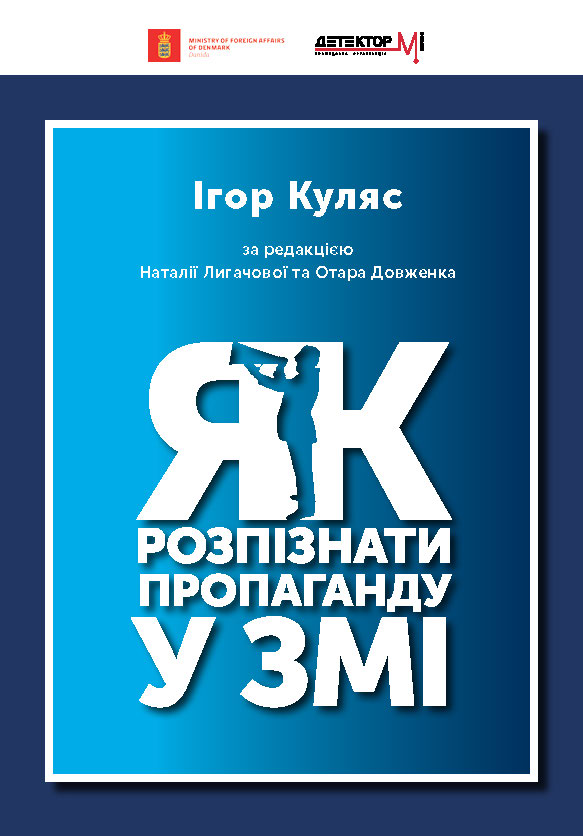 Баланс думок. Повне узагальнення суб’єктивної думки на великі групи людей. Цей прийом активно використовується пропагандою для того, щоб нав’язати аудиторії думку про «правильність» певного меседжа, адже (за радянською звичкою) «більшість помилятися не може» («весь радянський народ в єдиному пориві гаряче підтримує миролюбний курс Комуністичної партії та радянського уряду і гнівно засуджує злісні підступи світового імперіалізму»). Некоректними й неправдивими є псевдопосилання-узагальнення пропагандистів такого типу: «більшість мешканців окупованих територій підтримують», «майже всі українці стурбовані», «кияни вважають», «одесити сподіваються» тощо
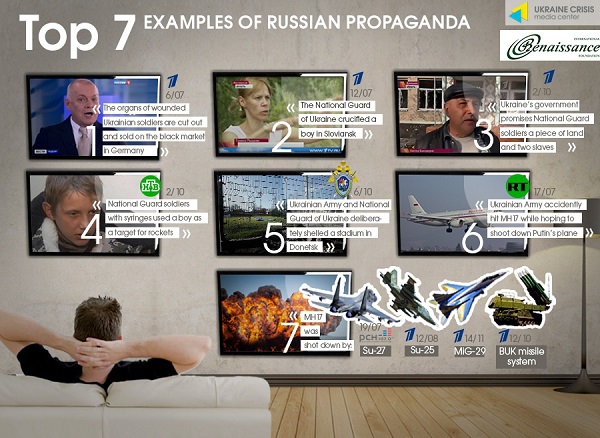 1. «органи поранених українських солдатів вирізають і продають на чорному ринку в Німеччині».
2. «Національна Гвардія розіп’яла хлопчика у Слов’янську».
3. «Український уряд пообіцяв солдатам Нацгвардії ділянку землі та двох рабів» 
4. «Солдати нацгвардії “накололи” хлопчика і використовували як мішень для ракет».
5. «Українська армія та нацгвардія навмисно обстріляли стадіон у Донецьку» 
6. «Українська армія випадково влучила в літак рейсу MH17, намагаючись збити літак Путіна».
7. Варіації на тему, за допомогою чого був збитий літак.
ТОП-7 прикладів антиукраїнської пропаганди у російських засобах масової інформації (Український кризовий медіацентр)
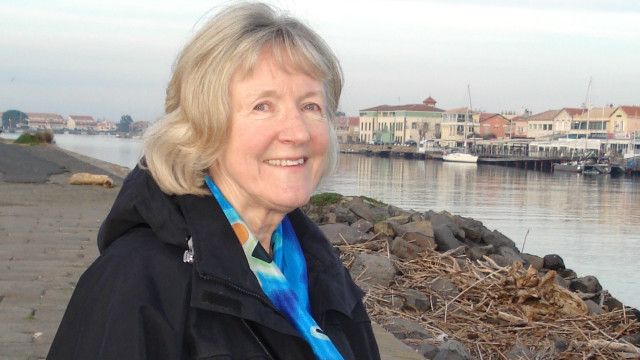 .
кореспондентка Всесвітньої служби ВВС на початку 90-х рр.
"В СРСР була пропаганда, суцільні фейки", - поділилась своїм досвідом Елізабет Робсон. Саме вона 28 років тому наполягла на відкритті в Києві україномовної служби ВВС. Першої неросійської служби на території колишнього СРСР.
«Підірвати Свободу»
Боротьба радянських спецслужб із «ворожим голосом». Стеження, провокації, дискредитація, фейки і навіть терористичні акти ‒ це все довелося пережити Українській редакції Радіо Свобода під час Холодної війни
 https://www.radiosvoboda.org/a/30362422.html
КДБ і радіостанції: 00:10.43
Робота радянських спецслужб: 17:30
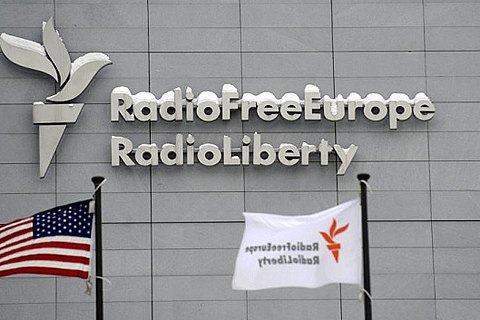 Європейська журналістика в XIX-XX столітті:
Стрімко розвивалася техніка ЗМІ. Крім періодики увійшли в ужиток винаходи XIX ст. - телефон, телеграф, фотографія, кінематограф та ін., - Виникли нові канали поширення інформації, яким надалі належало стати домінуючими. Це, насамперед, радіо- і телемовлення. Сформувалися науково-технічні передумови для розвитку комп'ютерної техніки та комп'ютерних мереж.
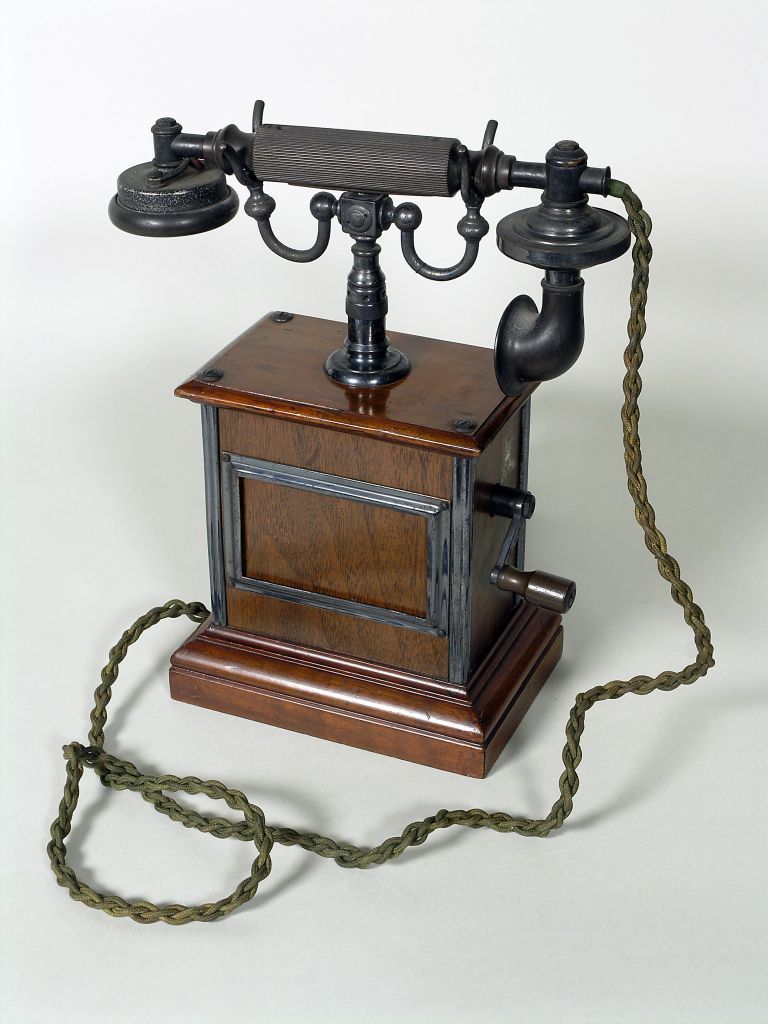 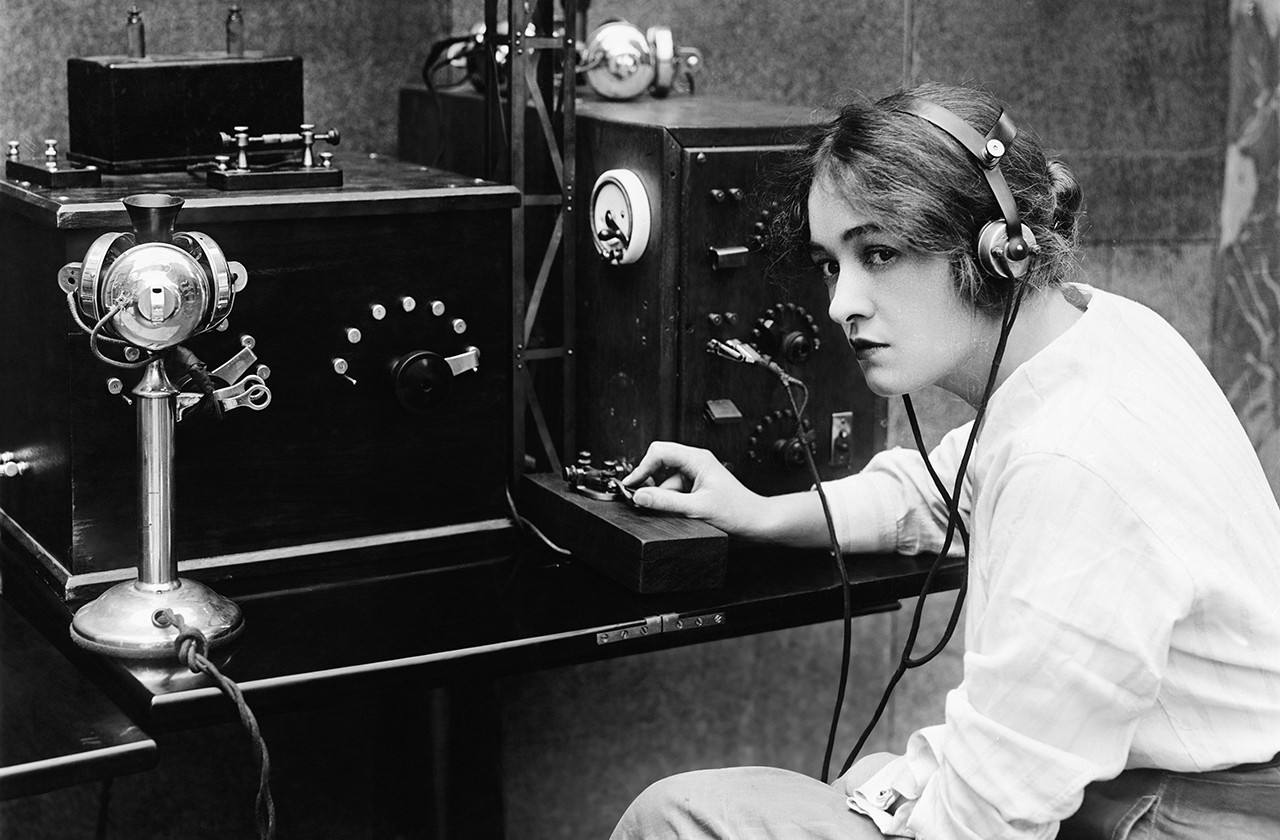 ХТО ТАКИЙ ПУЛІТЦЕР
Пулітцерівська премія була заснована американським медійним магнатом Джозефом Пулітцером у 1917 році. Більш як сотня тимчасових та постійних членів журі щороку вручають нагороди його імені у галузі літератури, журналістики, музики й театру. Кожен переможець отримує чек на 15 тисяч доларів і славу, яку неможливо виміряти монетарно, адже за більш як століття існування премія перетворилася в найпрестижнішу журналістську нагороду, якою відзначаються справді видатні твори публіцистичного жанру. І хоча за тривалу історію премії її номінантами ставали й доволі сумнівні особи (приміром сумнозвісний Волтер Дюранті, автор упереджених репортажів про Голодомор), абсолютна більшість нагород присуджується цілком заслужено.
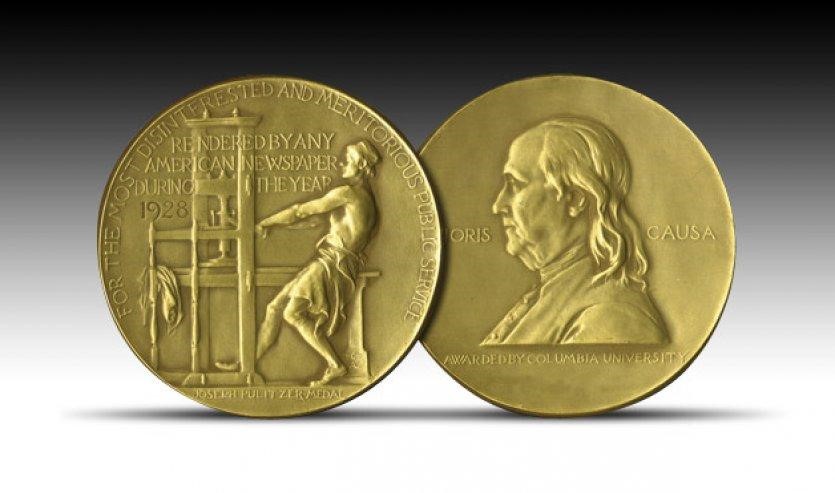 ім’ям задовофлення допитливості


ливості
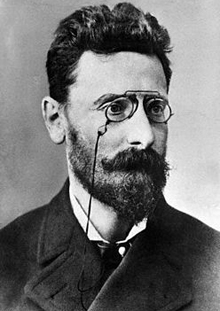 4 травня 2020 р. адміністратор наглядової ради Пулітцерівської премії Дана Канеді під час онлайн трансляції зі своєї квартири оголосила переможців, серед яких – співробітники The New York Times «за набір захопливих історій, які написані з великим ризиком, викриваючи хижаків режиму Володимира Путіна». Творчий колектив американського видання було відзначено за шість розлогих статей і два відео, опубліковані між березнем та груднем 2019 року.
Джозеф Пулітцер
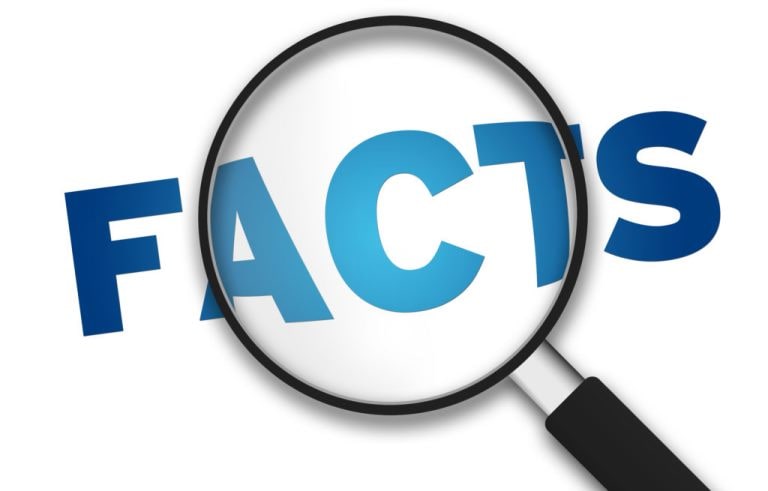 У 1878 р. У віці 25 років за 2.500 доларів на аукціоні Джозеф купив збанкрутілу газету «The Evening Dispatch», а через п'ять років - ще одну - «New York World». Справи пішли в гору - під керівництвом Пулітцера тираж газети збільшився в 40 разів. Газети вистежували найрезонансніші події, цікаві факти. У нове видання він запрошує на роботу молоду журналістку Неллі Блай. Щоб залучити читачів - придумує незвичайну серію репортажів. Він пропонує Неллі здійснити кругосвітню подорож, повторюючи шлях головного героя роману Жюль Верна "Навколо світу за 80 днів». Та виявилася дівчиною рішучою і поодинці об'їхала земну кулю, за 72 дня. З різних точок вона посилала до редакції замітки - і тиражі росли як на дріжджах. 

Після цього фурору Неллі справила ще один - вона прикинулася божевільною, потрапила в лікарню на Рузвельт-Айленді, і після написала серію розгромних статей про умови життя пацієнтів. Скандал був настільки великий, що в лікарню нагрянули перевірки і після цього мерія виділила гроші на її утримання.
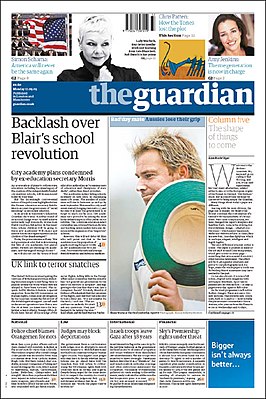 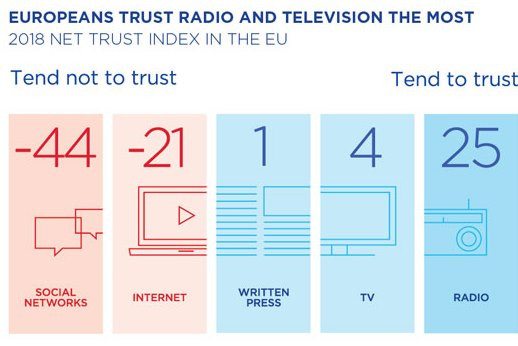 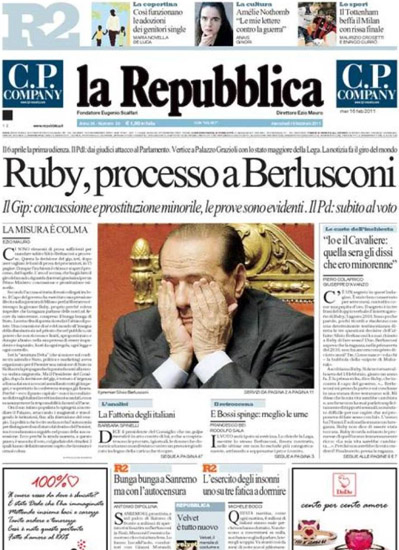 Радіо є найбільш надійним джерелом інформації в Європейському Союзі, зайнявши найвище місце в 24 з 33 (73%) опитаних країн. Йому довіряють 59% населення ЄС. Телебаченню довіряє 50 % населення ЄС. Друкованій пресі – 47%. Cоціальним мережам найменше довіряють, у 29-ти з 33-ох опитаних країн (88%) опитаних висловили недовіру новим медіа.
Дослідження на тему «Довіра до ЗМІ 2019», яке провела компанія TNS на замовлення Європейської спілки мовлення (ЄМС).  33 країни ЄС, понад 1000 інтерв’ю
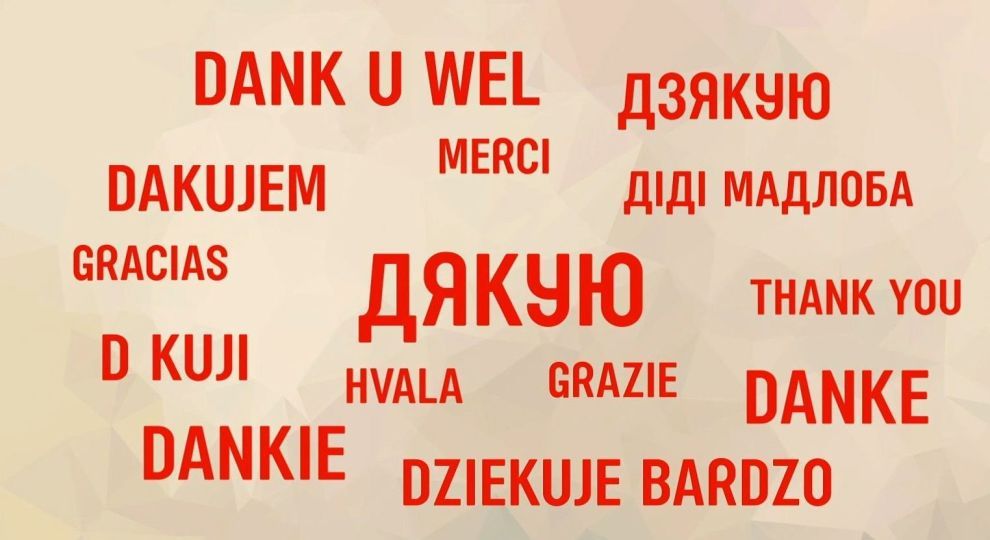